חוק שימור אנרגיה
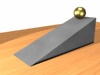 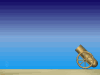 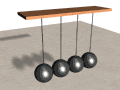 כמות האנרגיה איננה משתנה בגלגוליה, 
אנרגיה איננה נוצרת מעצמה ואיננה נעלמת
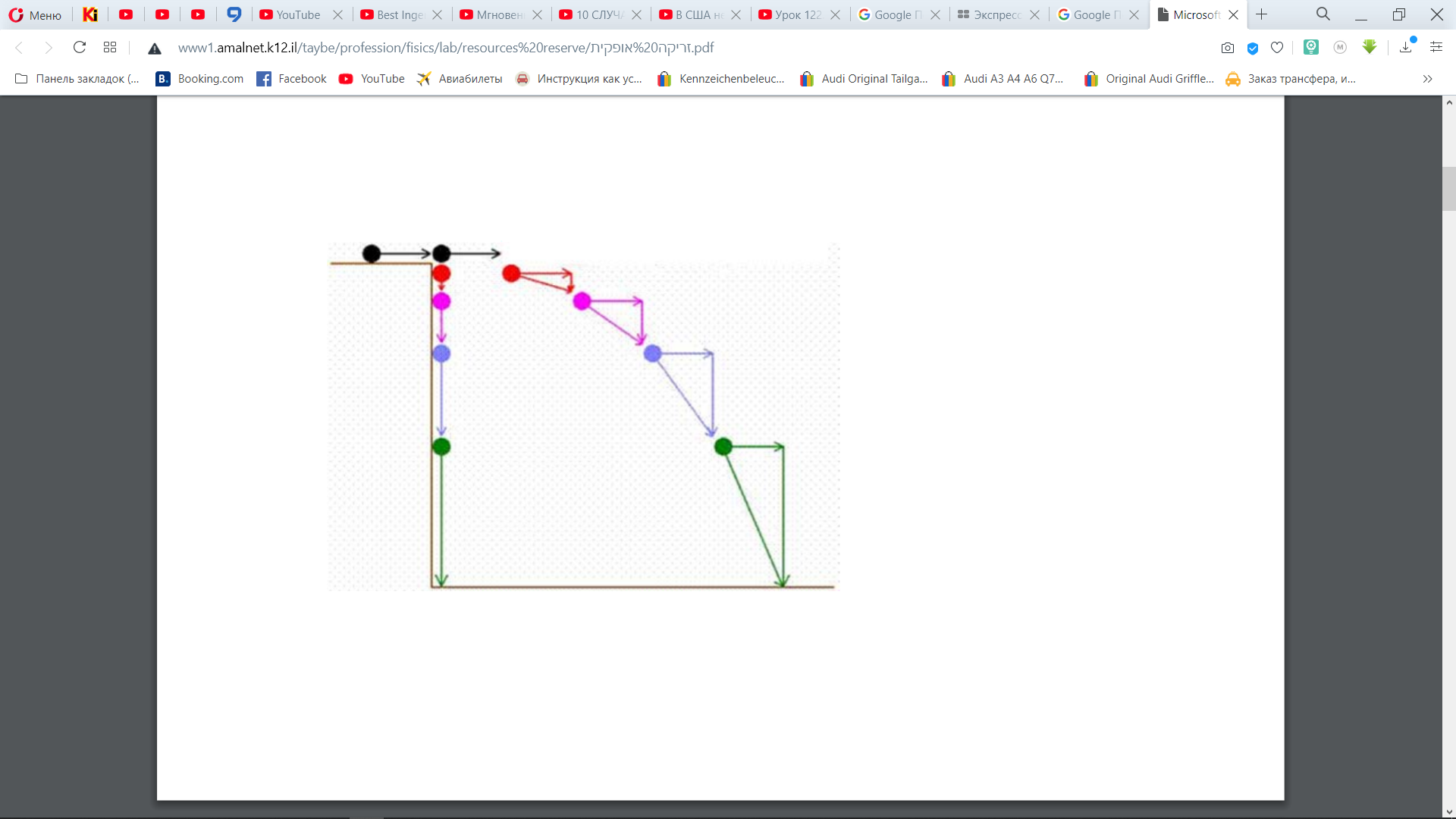 h1 בגובה v1   לגוף יש מהירות  .. h2 בגובה v2   לגוף יש מהירות
חוק שימור אנרגיה
האם מערכת גוף פלוס כ"א סגורה?
כן, כי הגופים משתתפים באינטראקציה ביניהם
הם כוחות משמרים (לבדוק הגדרה)
התנאים שיש לנו הם : מערכת שלנו סגורה ואינטראקציה מתבצעת בעזרת כוחות משמרים.
נוכל לרשום משפט של אנרגיה קינטית.
חוק שימור אנרגיה
העבודה שנעשית על יד שקול כוחות על גוף מסוים, כאשר הוא נע מנקודה אחת לאחרת, שווה בדיוק להפרש באנרגיה קינטית של הגוף, ביו סופה להתחלתה שלה בתנועה המדוברת.
שינוי אנרגיה קינטית
שינוי אנרגיה פוטנציאלית
מצד השני אנו יודעים ש
 W=∆Ep=-(EP2-EP1)

עכשיו נציב את הנוסחה של עבודה גם בעזרת אנרגיה פוטנציאלית וגם בעזרת אנרגיה קינטית
שינוי אנרגיה
לגבי המקרים שלנו נרשום אנרגיה פוטנציאלית:
 במקרה הראשון:


Е =mgh
שינוי אנרגיה
Ek1+EP1=EK2+Ep2

הסכום של אנרגיה פוטנציאלית ואנרגיה קינטית נקרא בשם אנרגיה מכנית כוללת ונסמן באות
E=EK+EP

אפשר להגיד ש
E1=E2

EK+EP=CONST
E=CONST
חוק שימור אנרגיה
באו שום נזכר איזה הגבלות השתמשנו?
מערכת שלנו סגורה ואינטראקציה בין הגופים מתבצעת רק בעזרת כוחות משמרים.
ניתן הגדרה של חוק שימור אנרגיה
אנרגיה כוללת של מערכת סגורה של  גופים  הנמצאים באינטראקציה רק בעזרת כוחות משמרים נשארת קבועה בכל תנועה של המערכת.
חוק שימור אנרגיה
נרשום חוק שימור אנרגיה לגבי מקרה שלנו:
mgh1+mv²1/2=mgh2+mv2²/2
במקרה הראשון הקשר הוא בין 
h1, h2, v1,v2
סרטונים
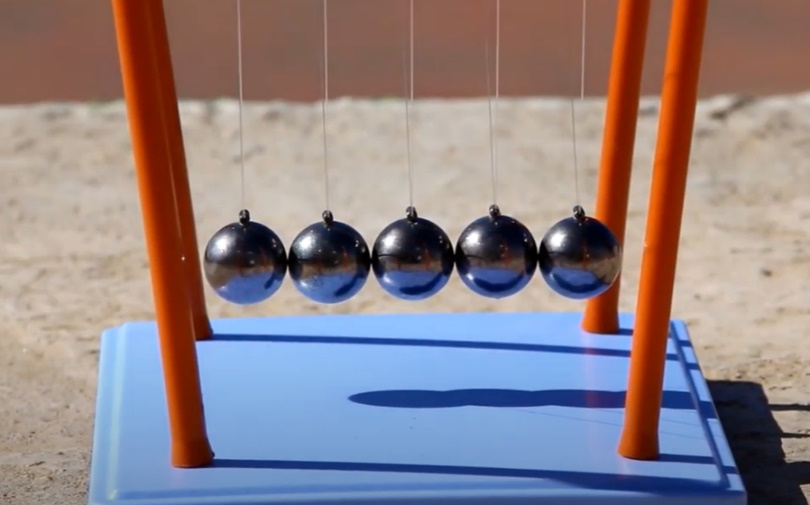 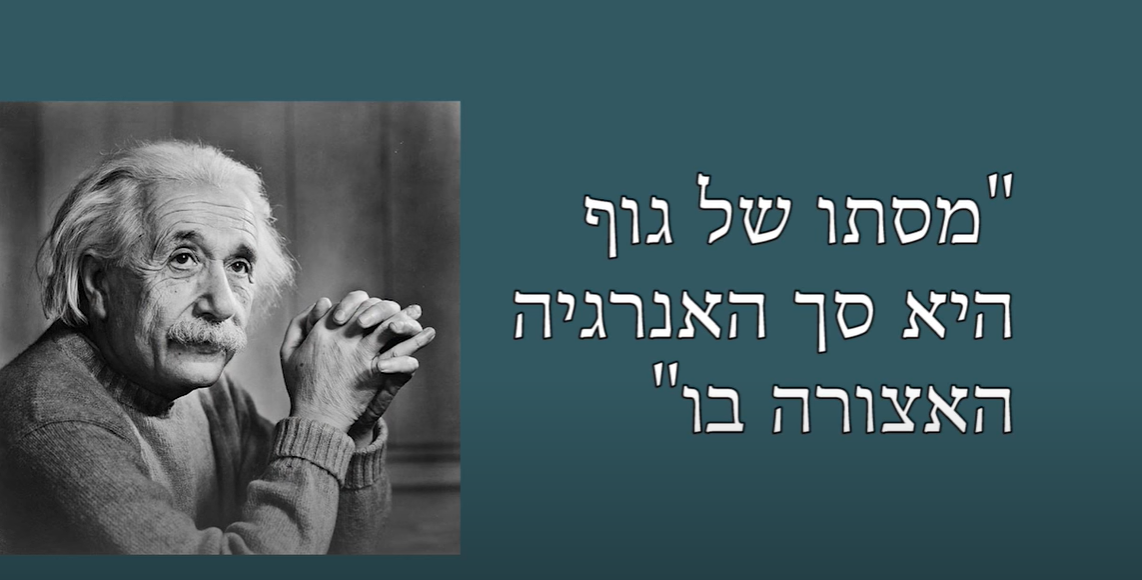 ומה יקרה אם במערכת פועל כוח חיכוך???
זאת אומרת אם אנו יודעים שלושה מהגדולים האלה תמיד נוכל למצוא את הגודל הרביעי.
גם נזכור שאנרגיה היא סקלר!!!
ומה יקרה אם במערכת פועל כוח חיכוך???
כוח חיכוך הוא לא כוח משמר
באו נזכר איך מחשבים עבודה של כוח חיכוך
ומה יקרה אם במערכת פועל כוח חיכוך???
ומה יקרה אם במערכת פועל כוח חיכוך???
כאשר גוף עובר מנקודה אחת לנקודה אחרת כוח אנו רואים שעבודה של כוח חיכוך היא שלילית וגם לא תלויה במסלול של הגוף לכן כוח חיכוך הוא אינו כוח משמר והוא נקרא כוח "מפזר"
עכשיו נרשום חוק שימור אנרגיה כולל גם עבודה כל כוח החיכוך
W+WF=EK2-EK1
W=-(EP2-EP1)
ומה יקרה אם במערכת פועל כוח חיכוך???
WF-(EP2-EP1)=EK2-EK1

WF=EK2-EK1+ EP2-EP1

EK2+ EP2-EK1-EP1=WFE

E2-E1=WF
קבלנו ששינוי של מערכת מכנית כוללת שווה לעבודת כוח חיכוך
ומה יקרה אם במערכת פועל כוח חיכוך???
רמת אפס
D
A
B
C
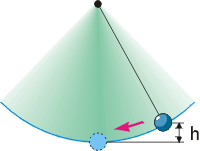 תנודות מטוטלת
עמ' 106 (13)
W= 10 N
http://phet.colorado.edu/simulations/sims.php?sim=Pendulum_Lab
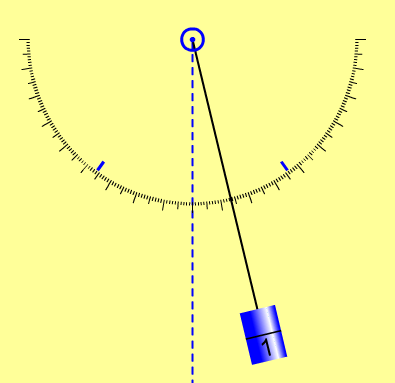 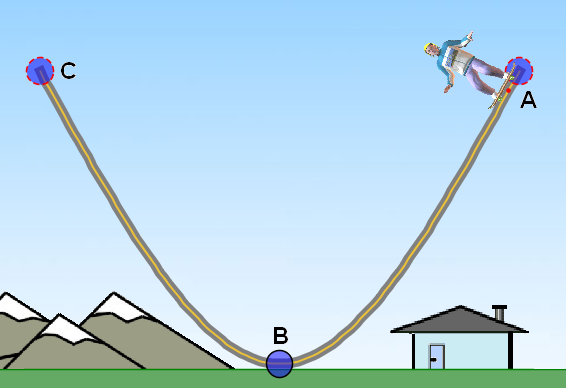 http://phet.colorado.edu/simulations/sims.php?sim=Energy_Skate_Park
Energy, let's save it
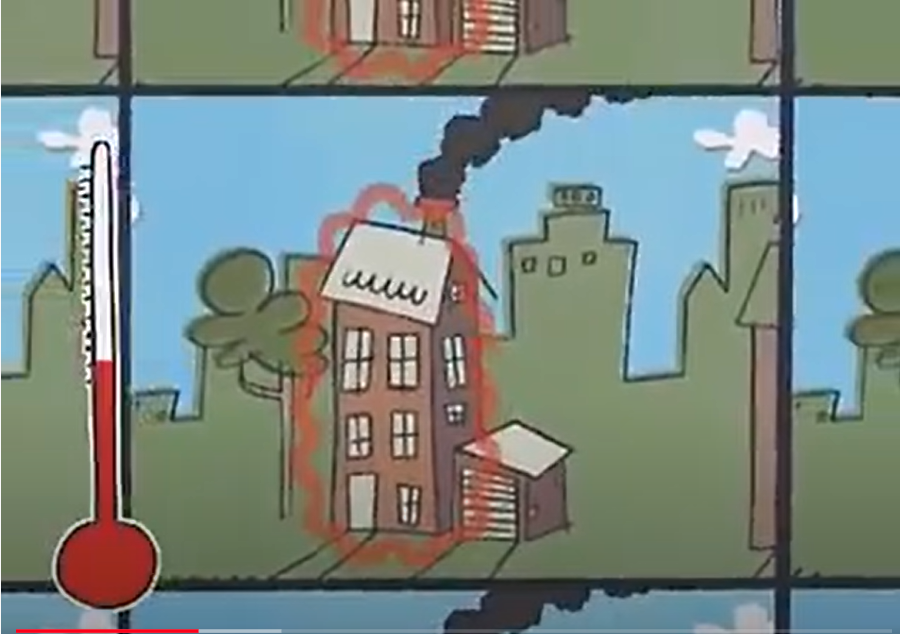 תרגיל מסכם
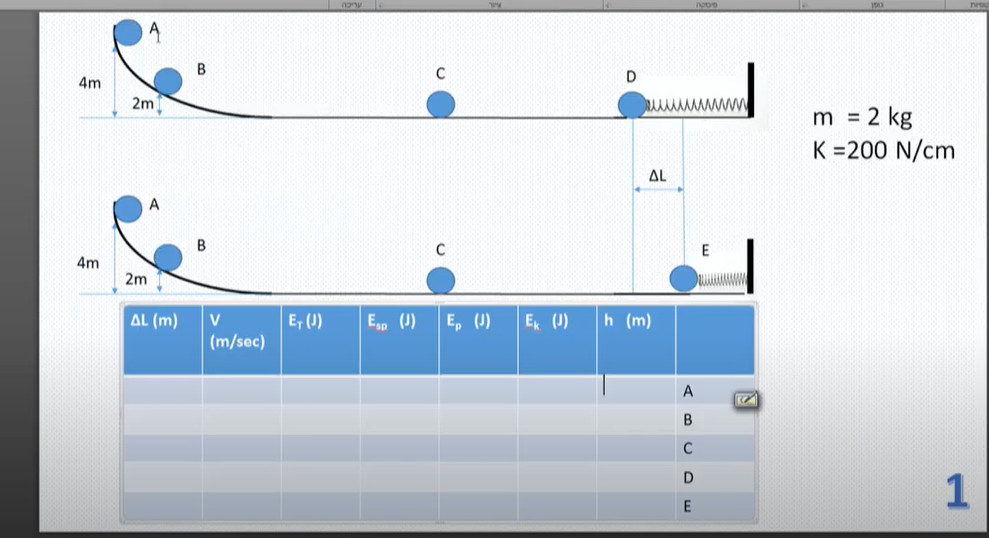 תשובות לתרגיל מסכם
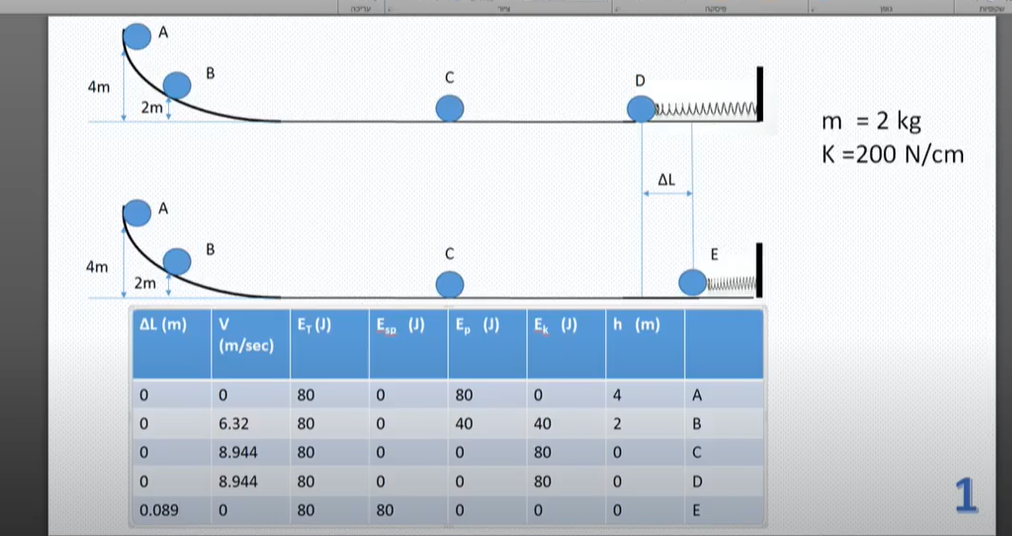 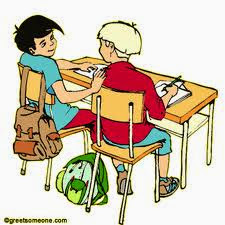 https://www.youtube.com/watch?v=noWwe1_d0vc